Hard Red Winter Flour Quality MapsBased on Crop Survey byPlains Grains, Inc.
October 12, 2018
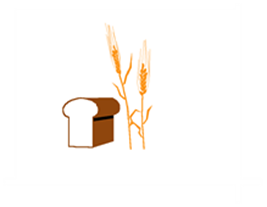 1
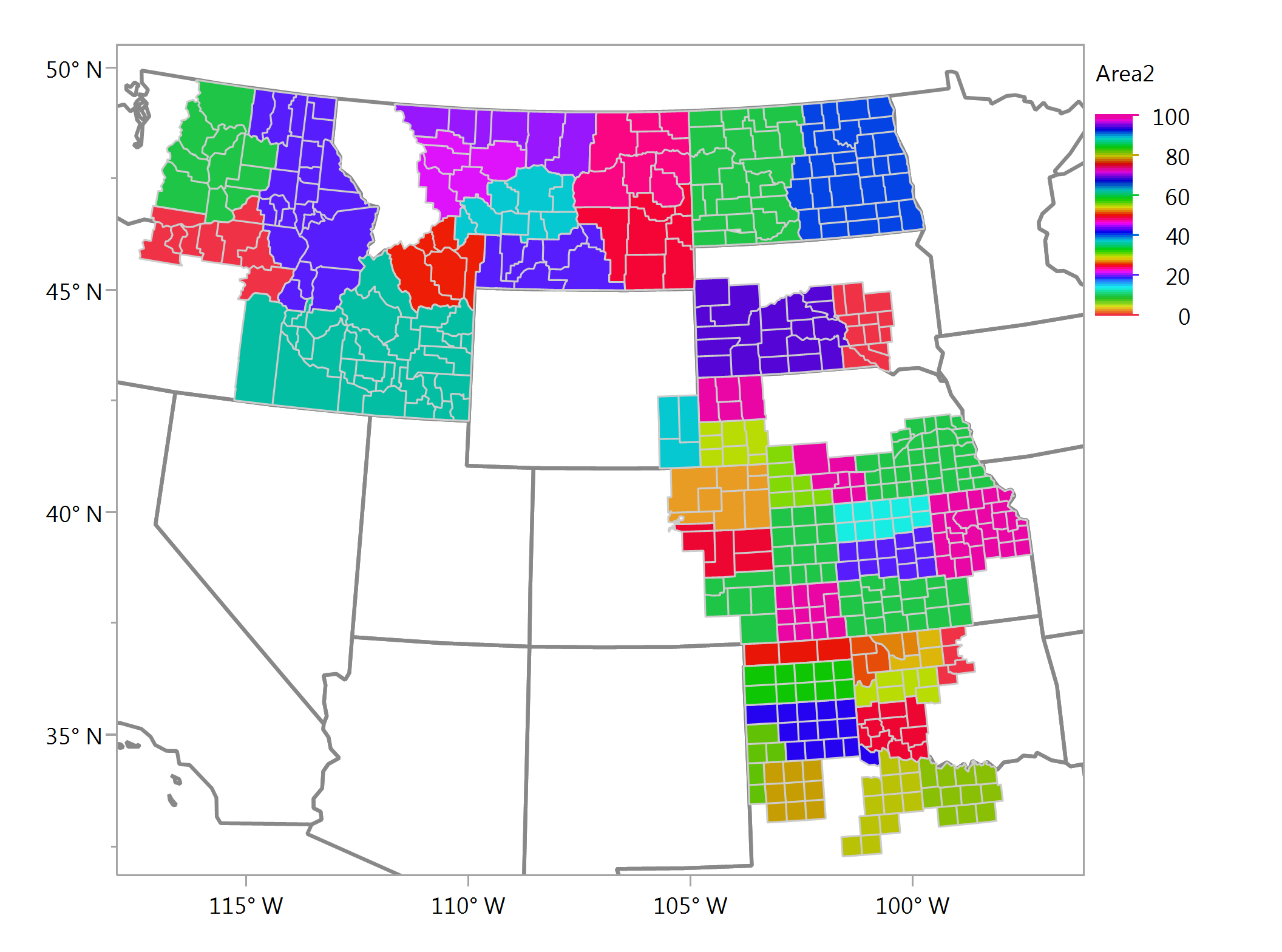 Plains Grains, Inc. Grainsheds and Export Areas
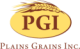 PNW
Gulf
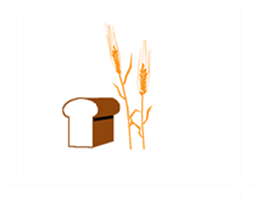 2
Flour Moisture (NIR), %Composite Samples
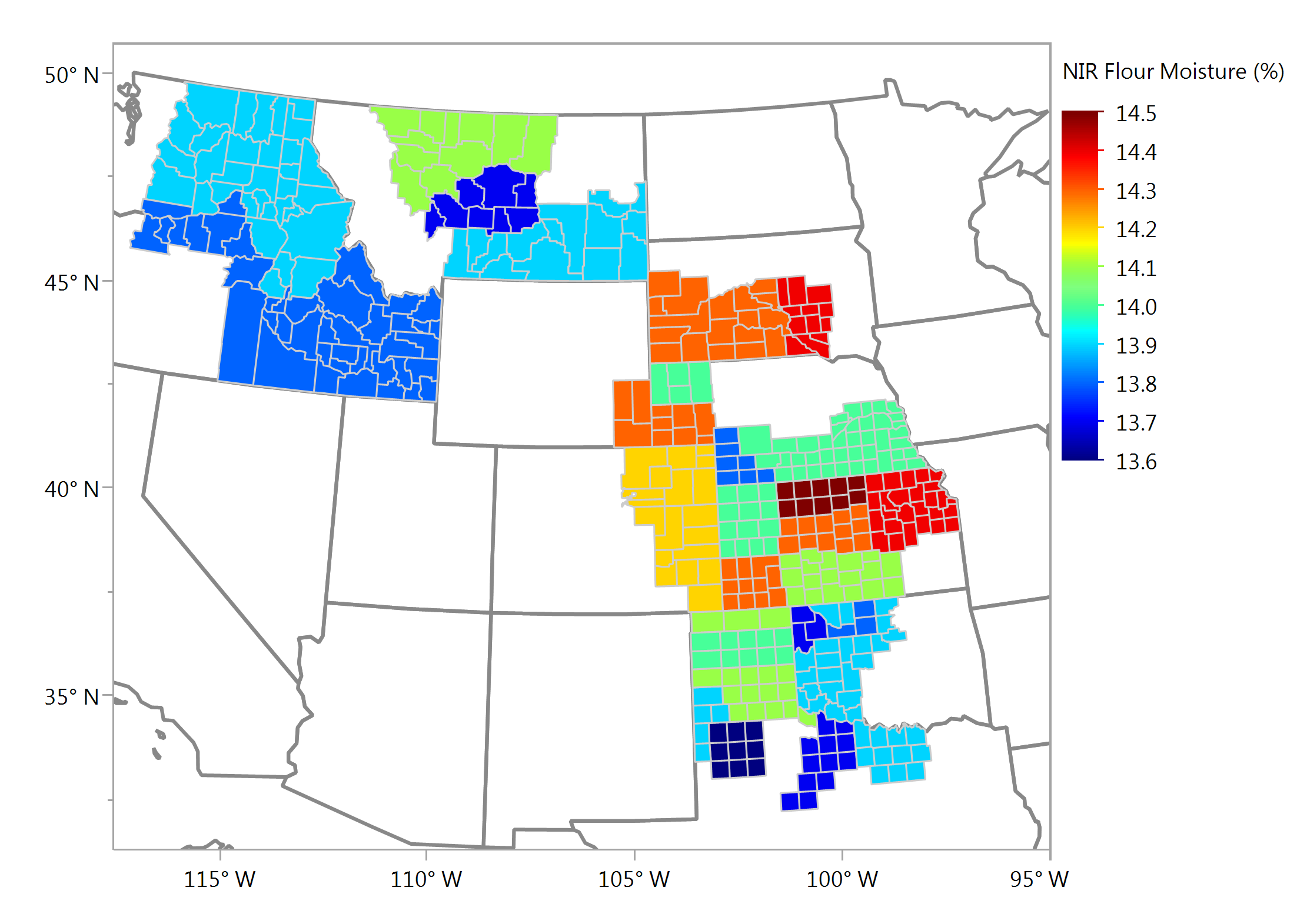 3
Flour Protein (NIR, 14% mb), %Composite Samples
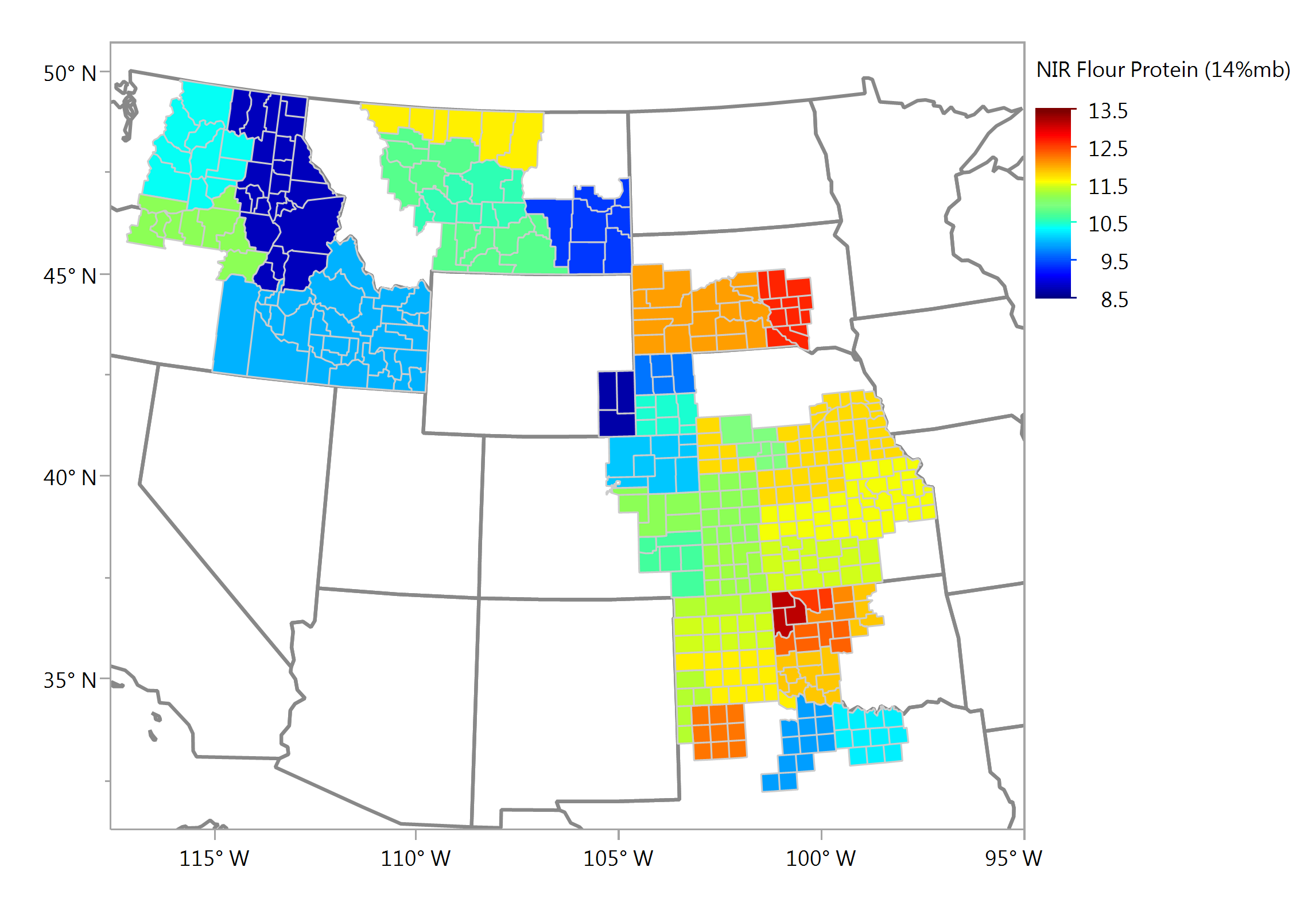 4
Flour Protein (NIR, mfb), %Composite Samples
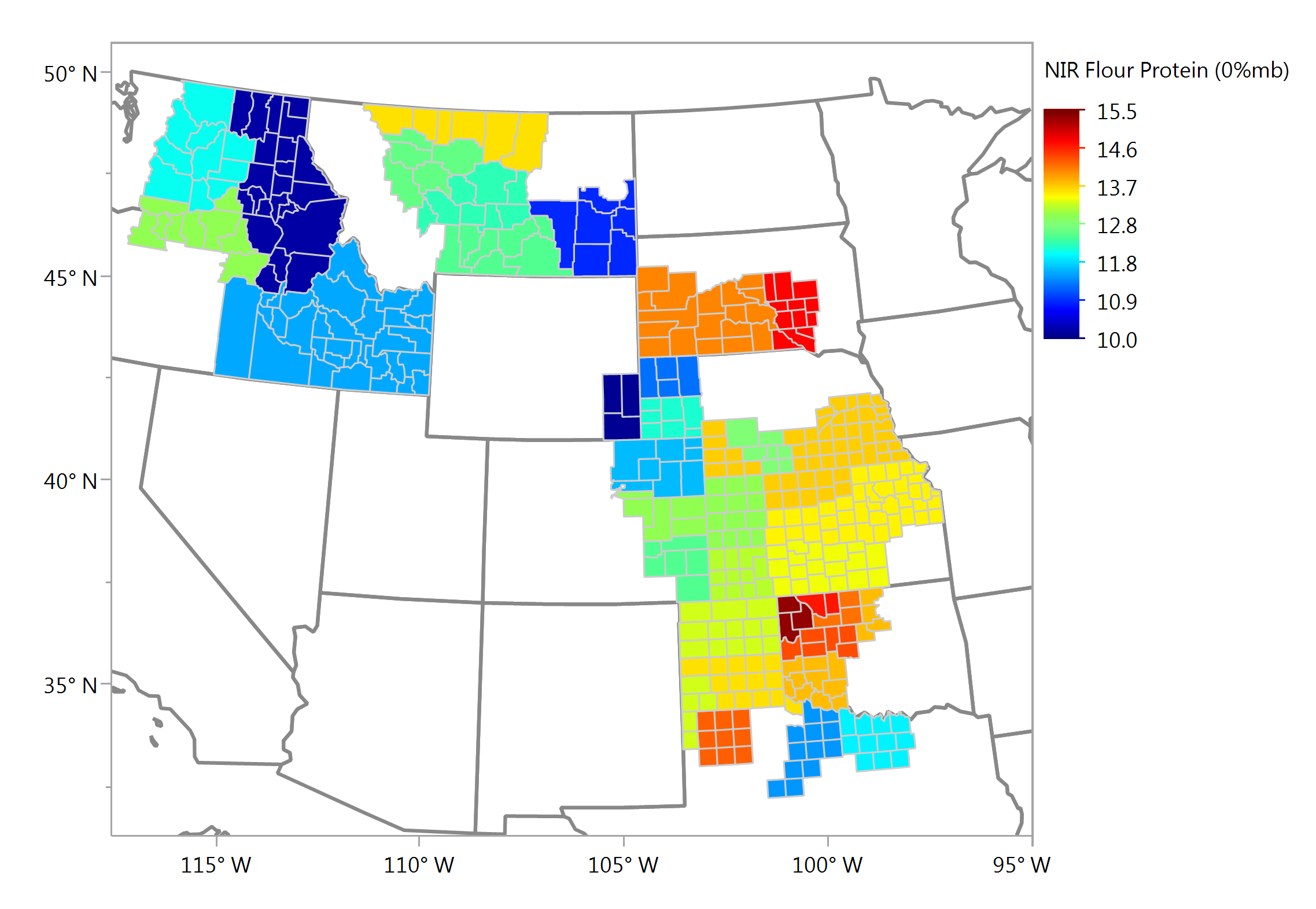 5
Flour Ash (14% mb), %Composite Samples
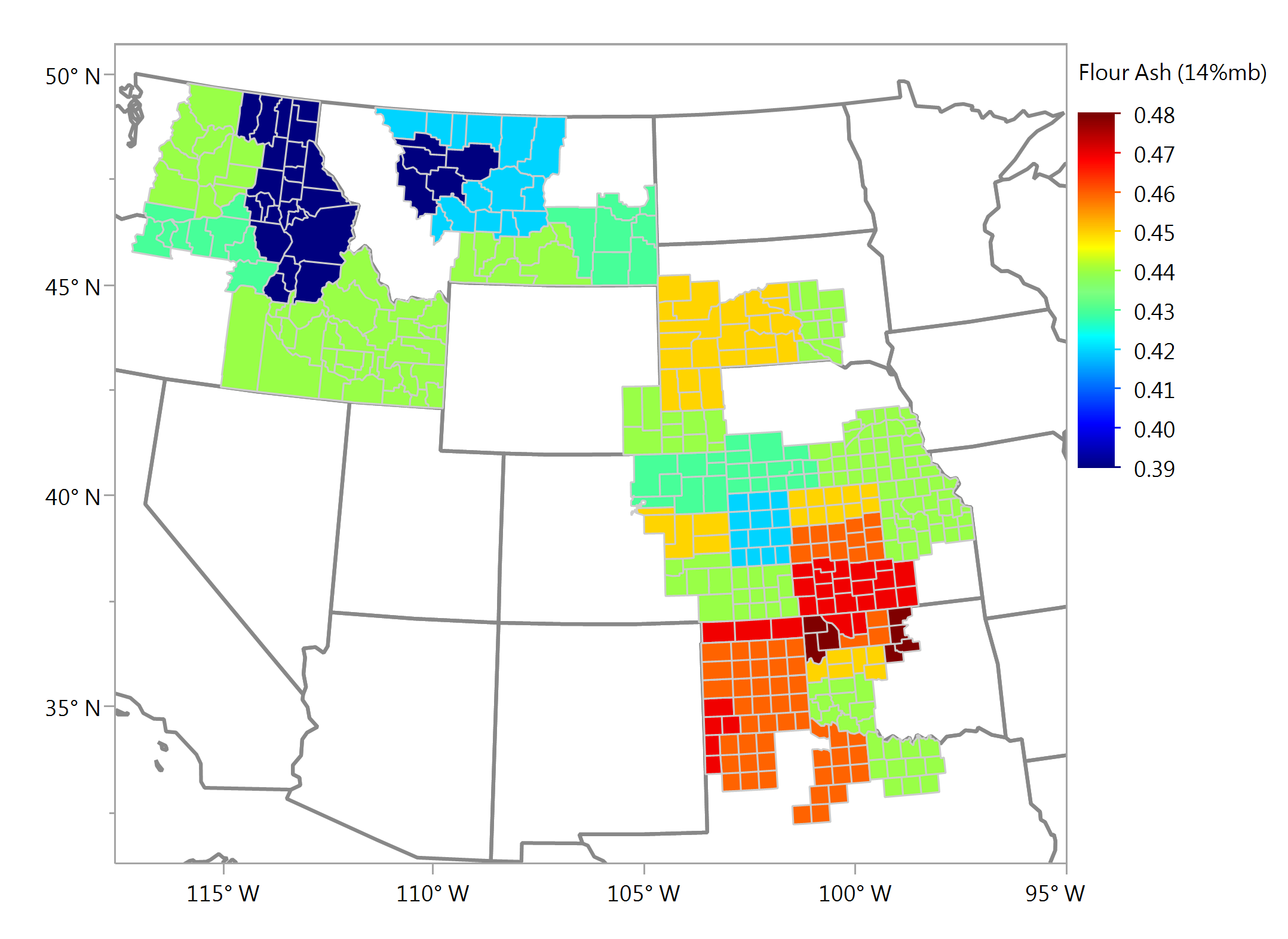 6
Flour Ash (mfb), %Composite Samples
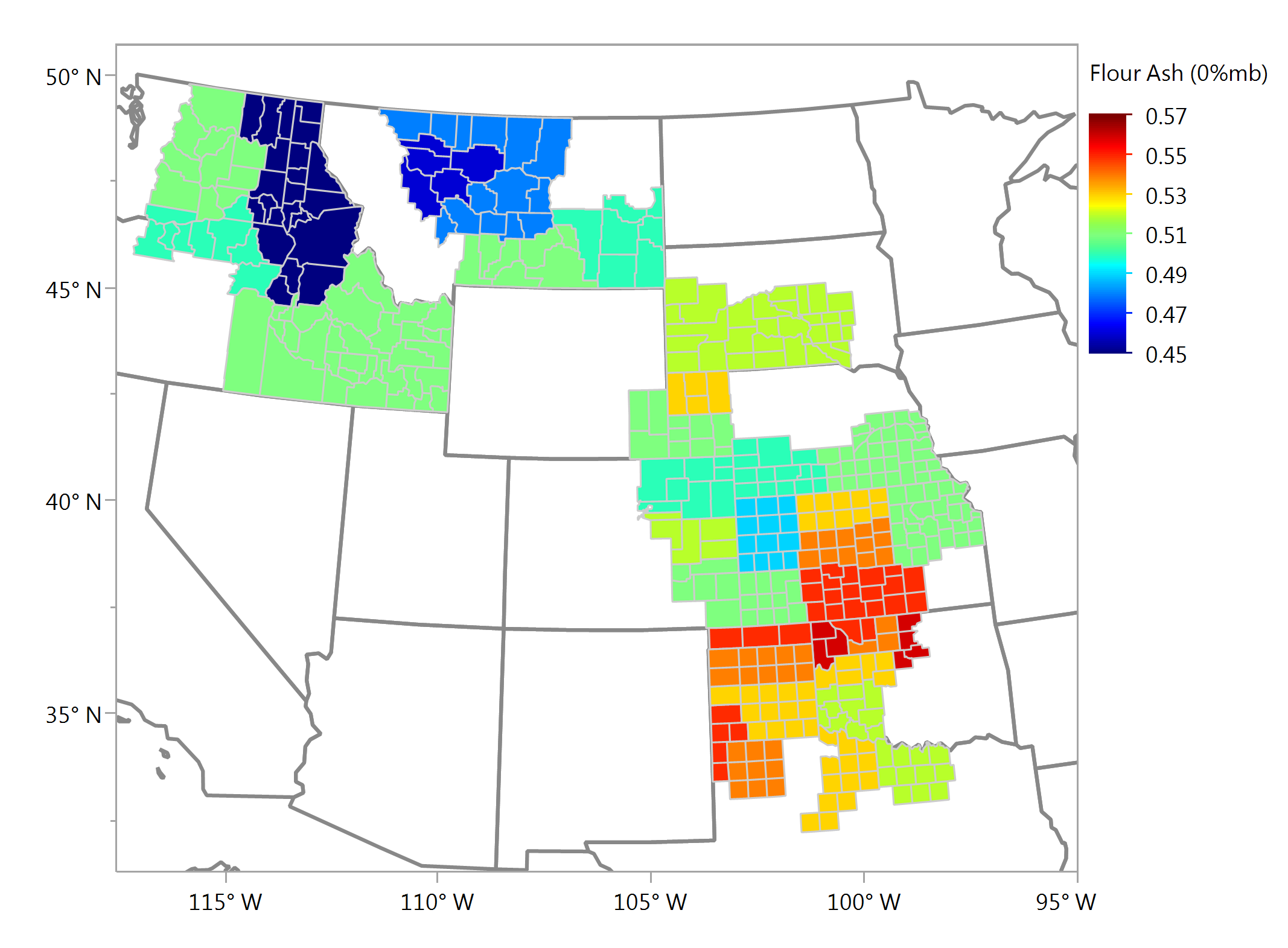 7
Starch Damage (As Is), %Composite Samples
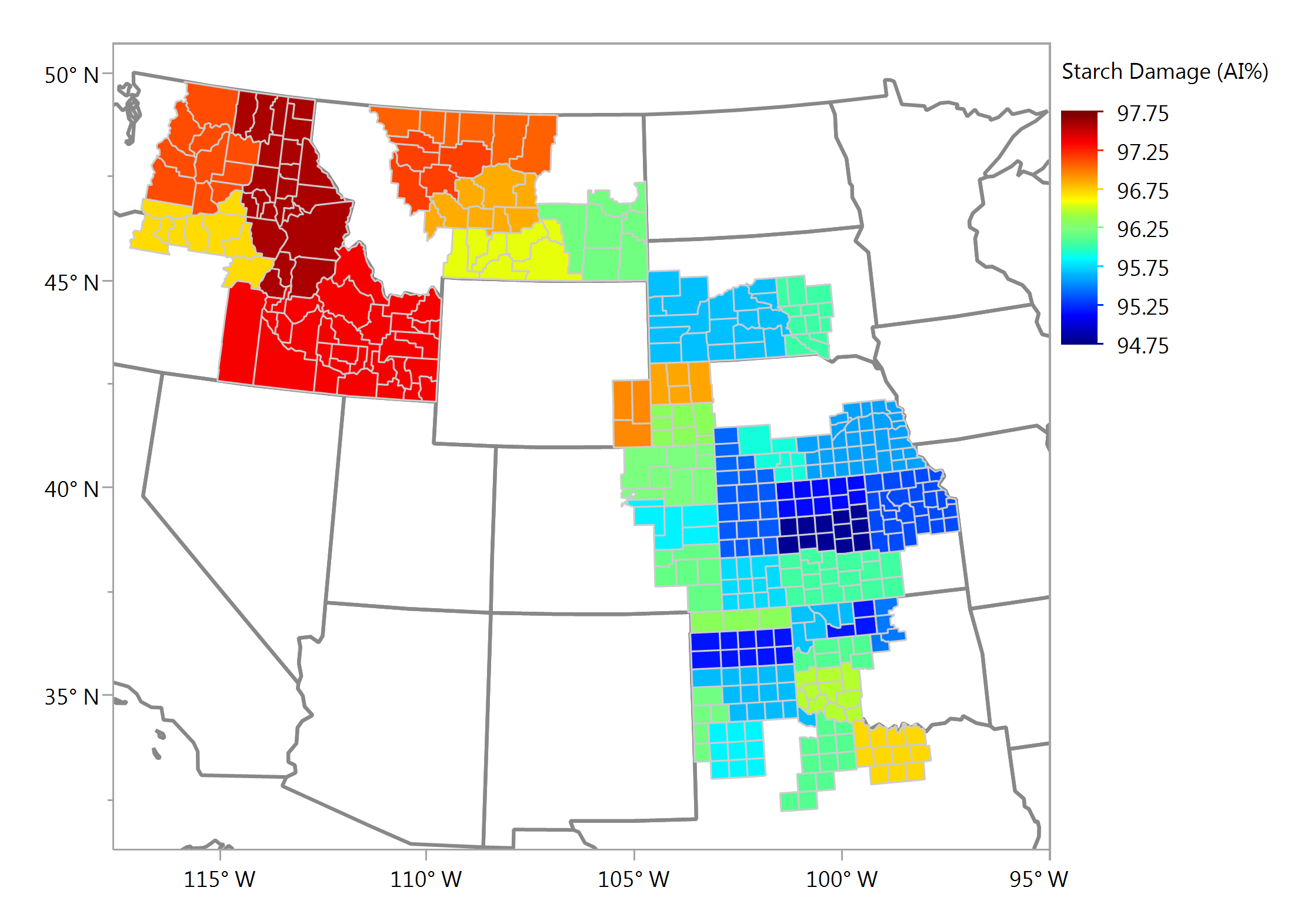 8
Starch Damage, %Composite Samples
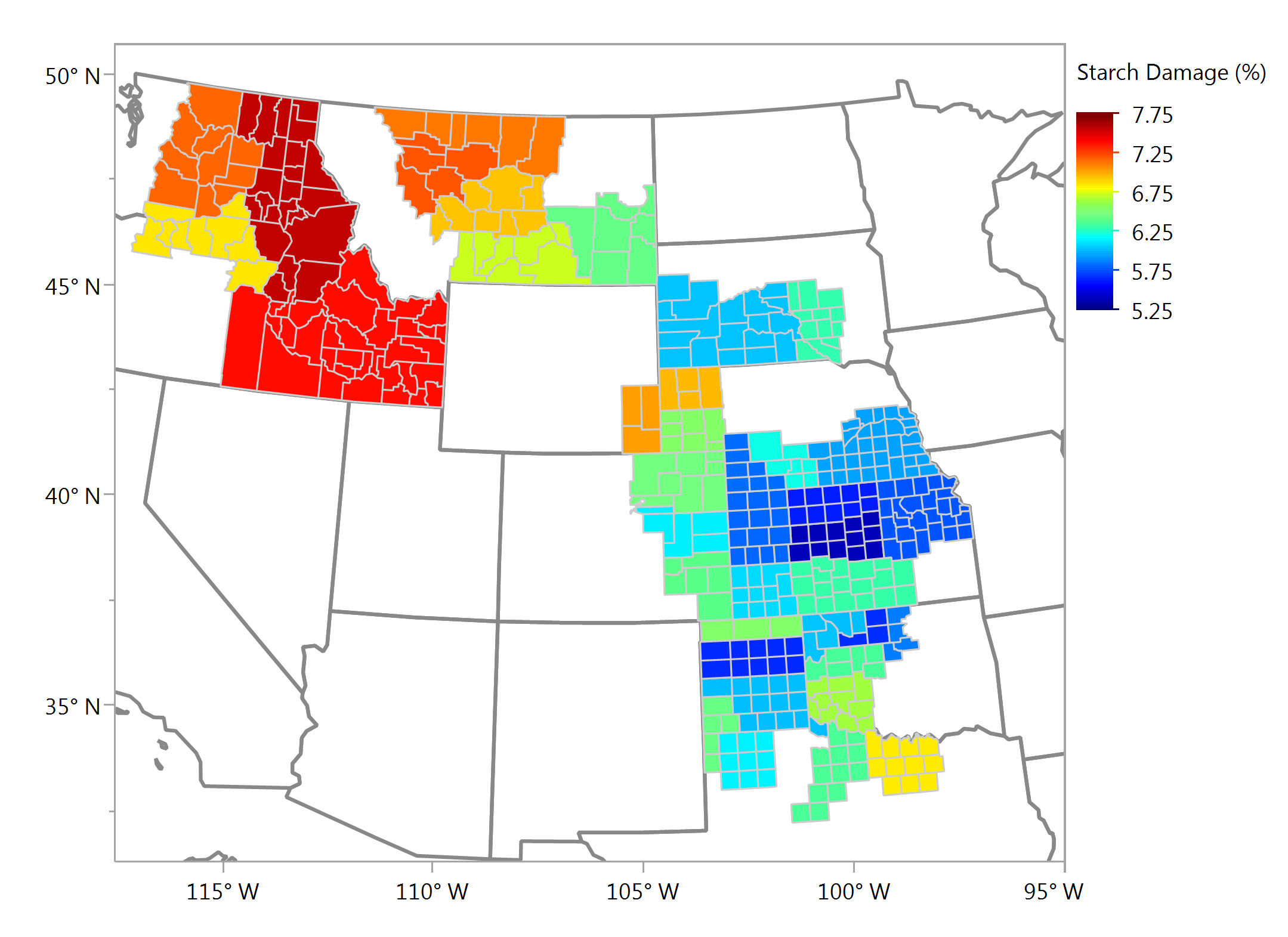 9
Buhler Flour Yield, %Composite Samples
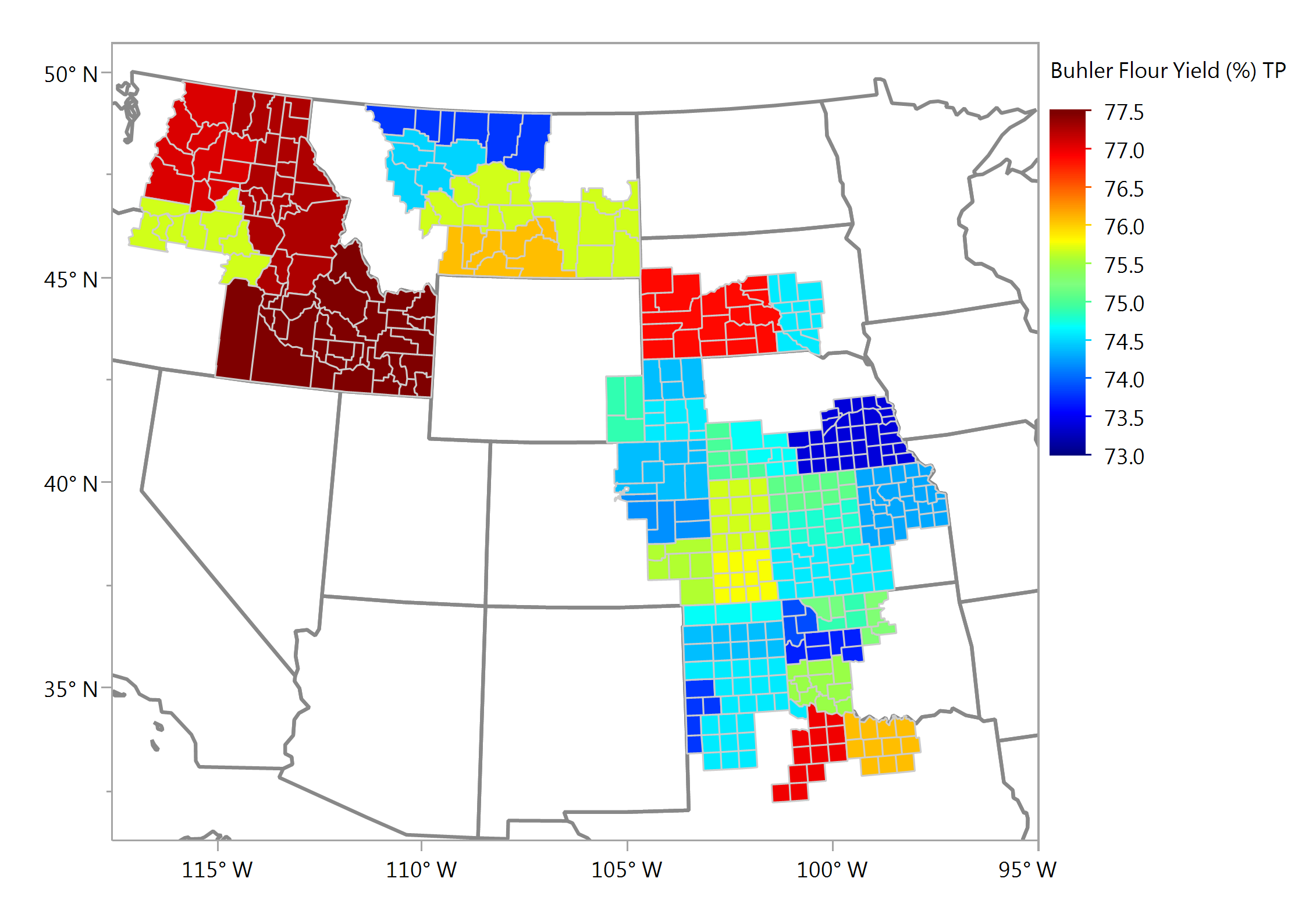 10
Zeleny Sedimentation, ccComposite Samples
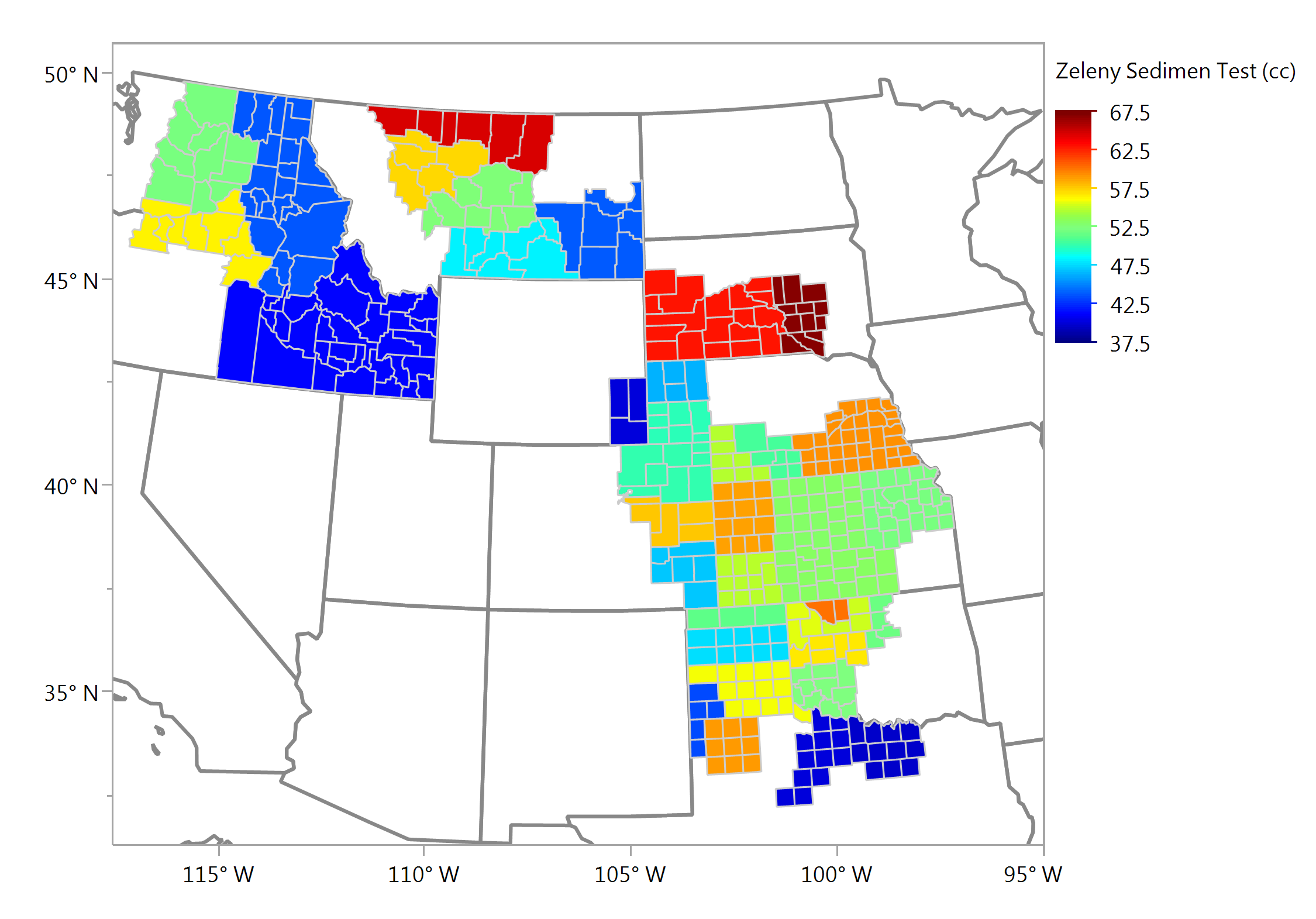 11
Flour Falling Number, secComposite Samples
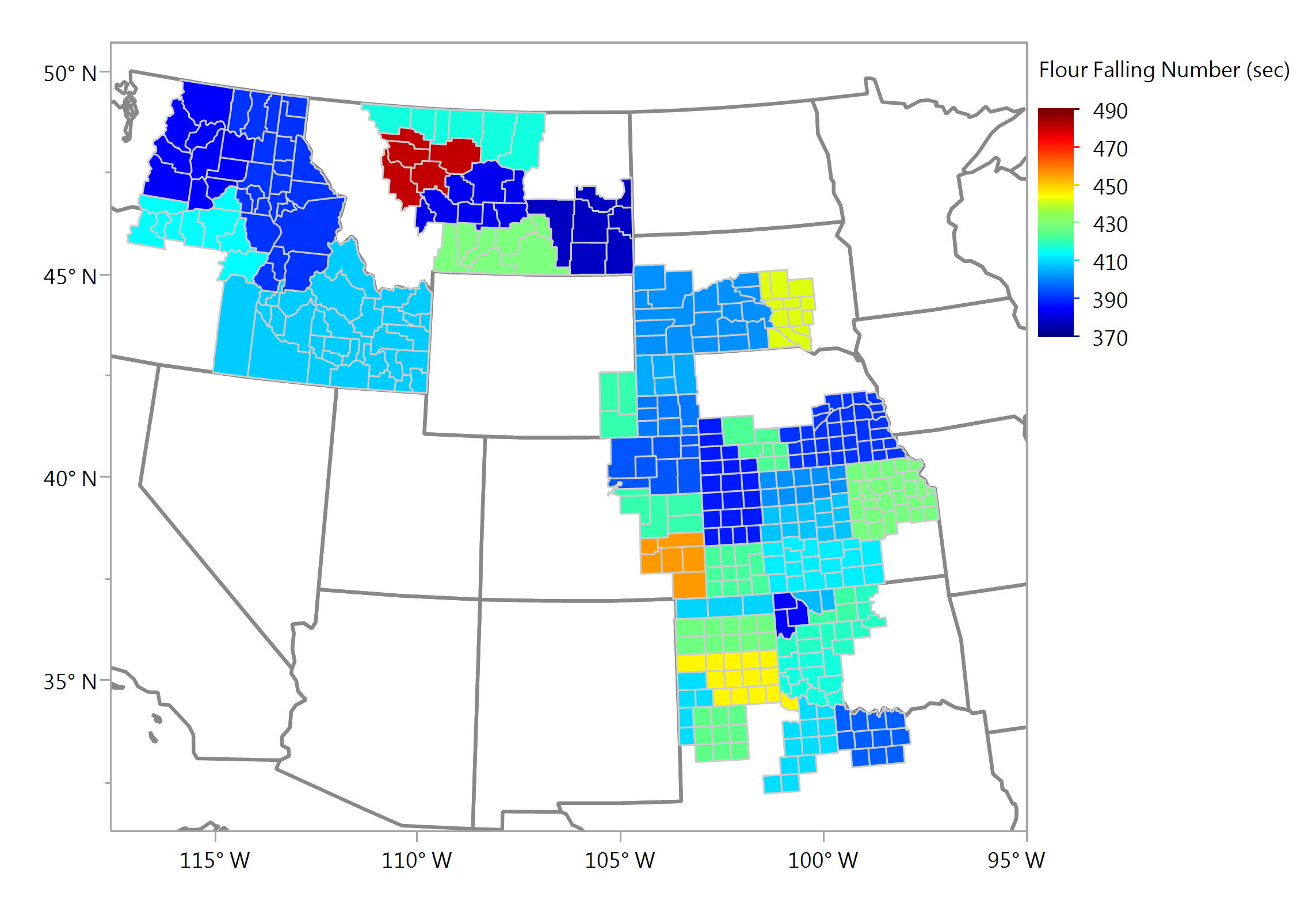 12
Wet Gluten, %Composite Samples
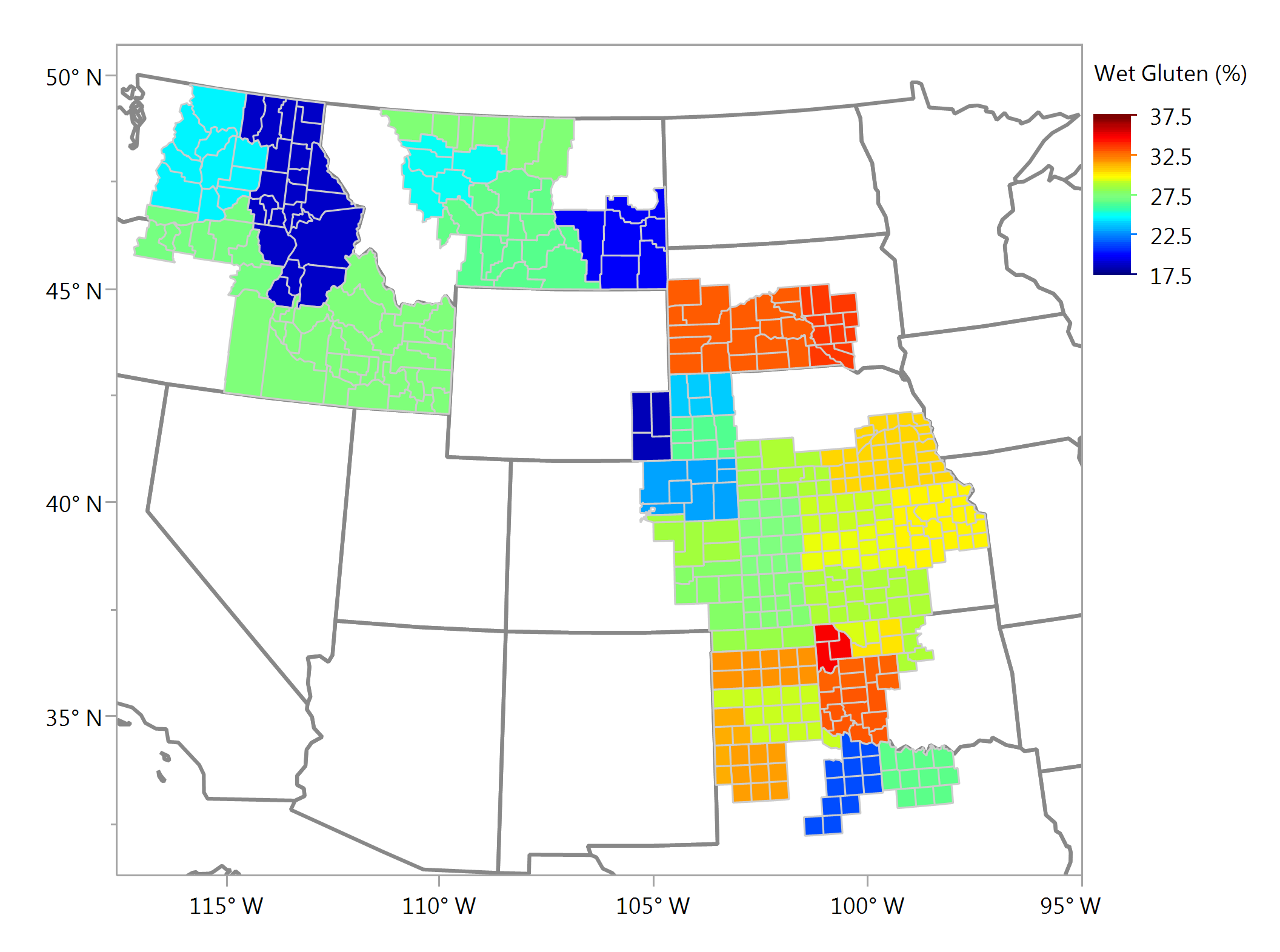 13
Dry Gluten, %Composite Samples
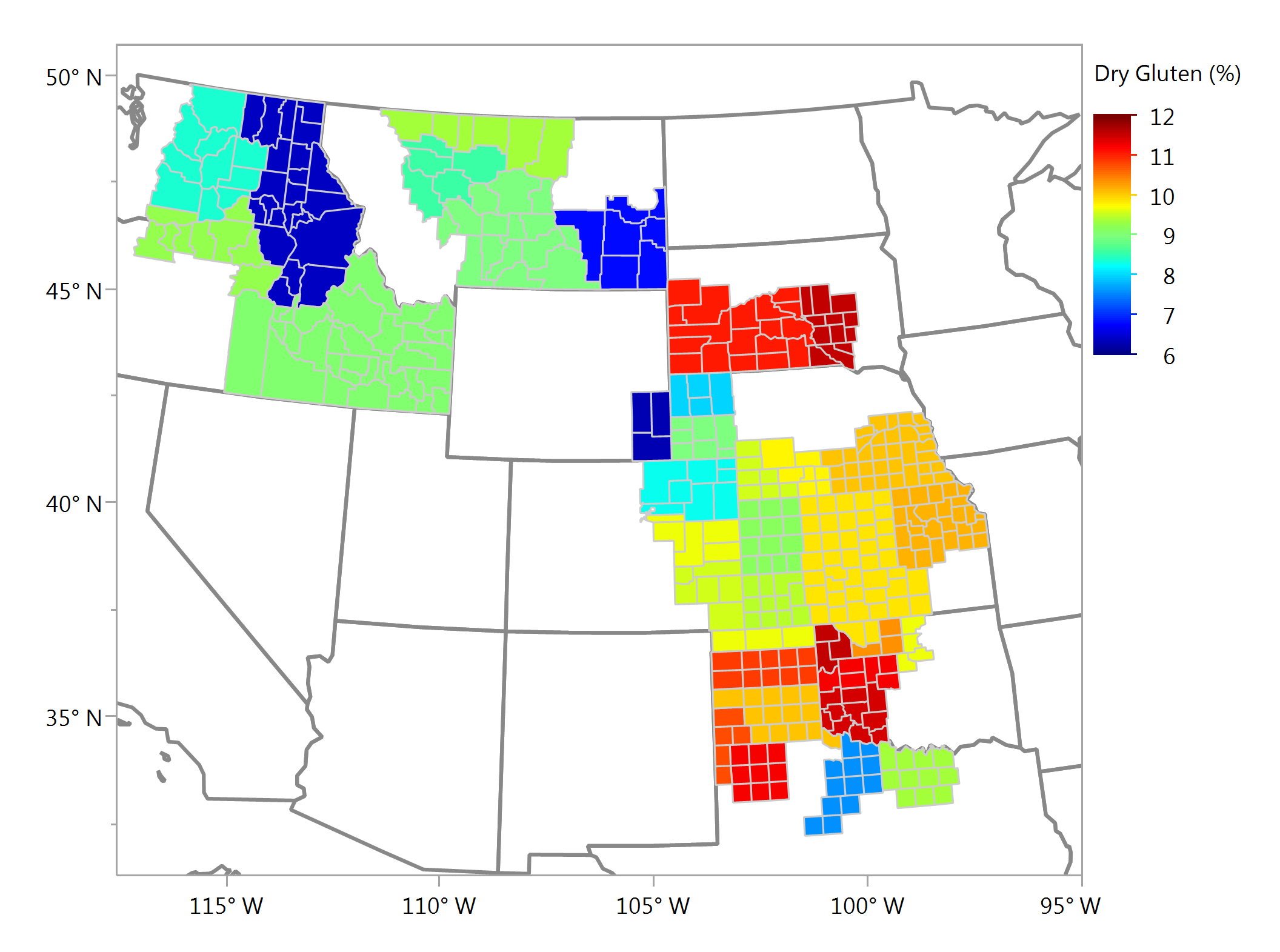 14
Gluten IndexComposite Samples
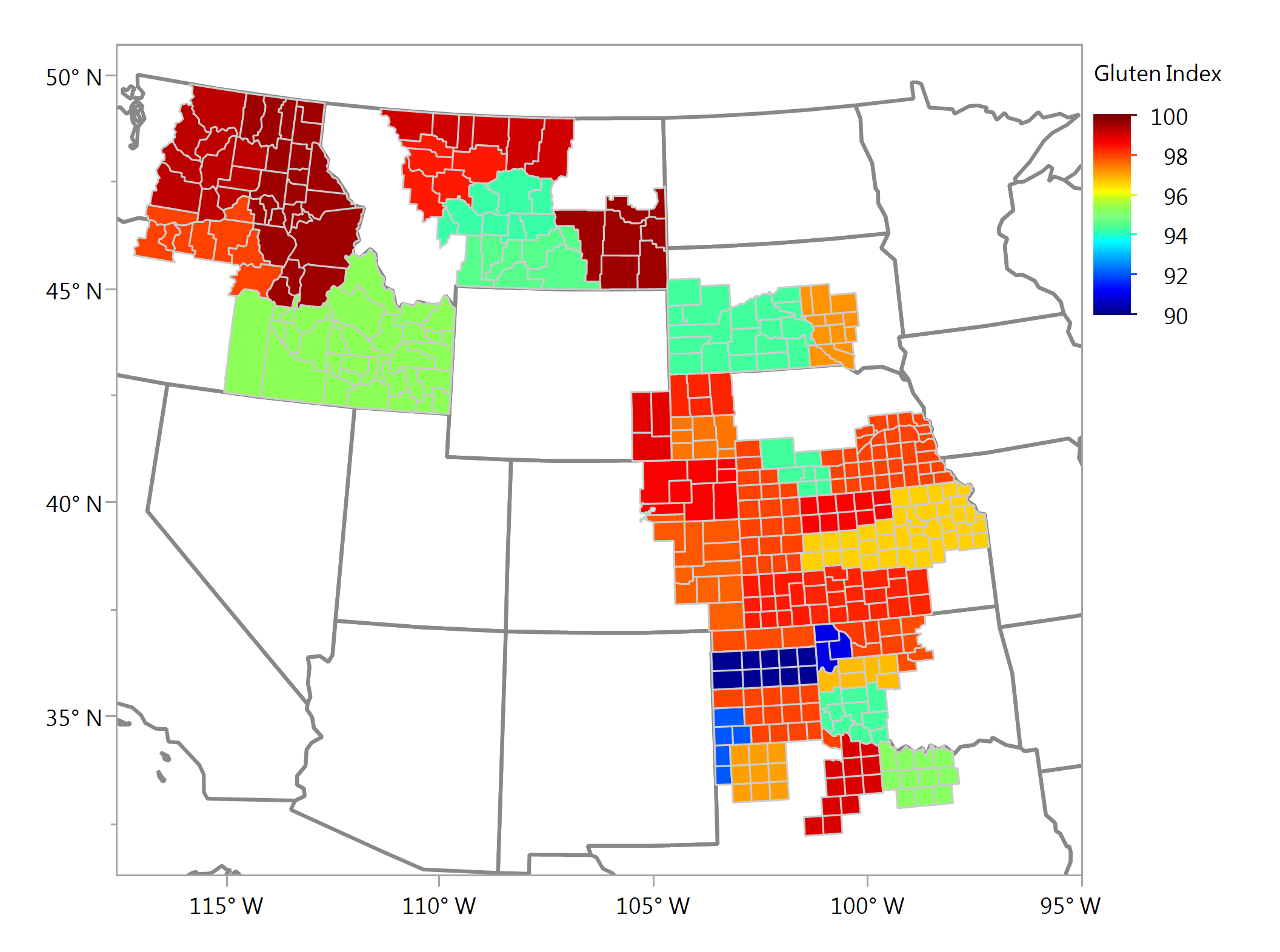 15
Amylograph Viscosity, BUComposite Samples
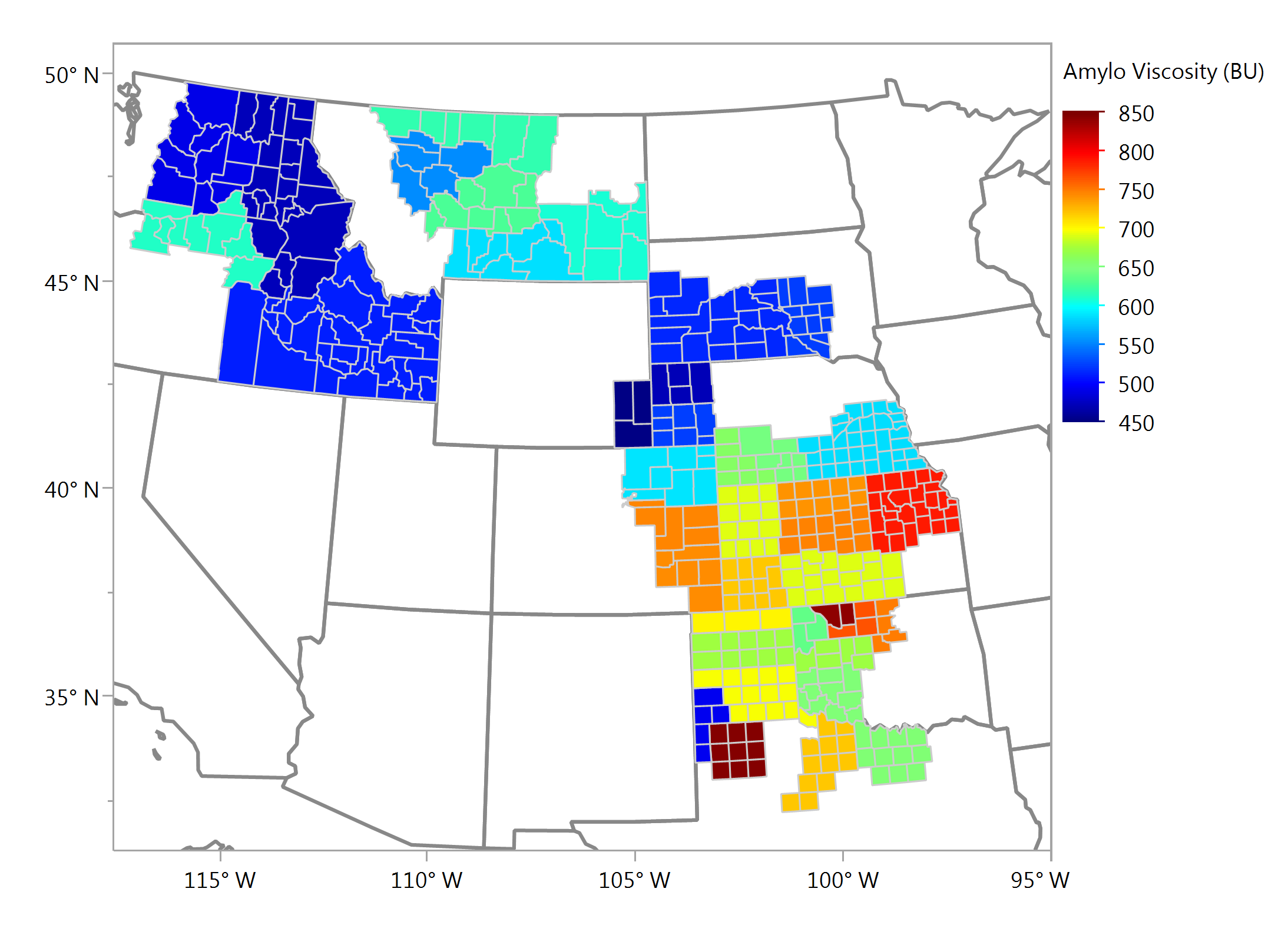 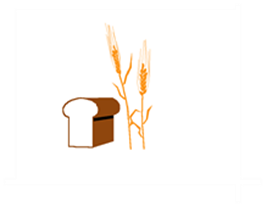 16
Flour Color – LComposite Samples
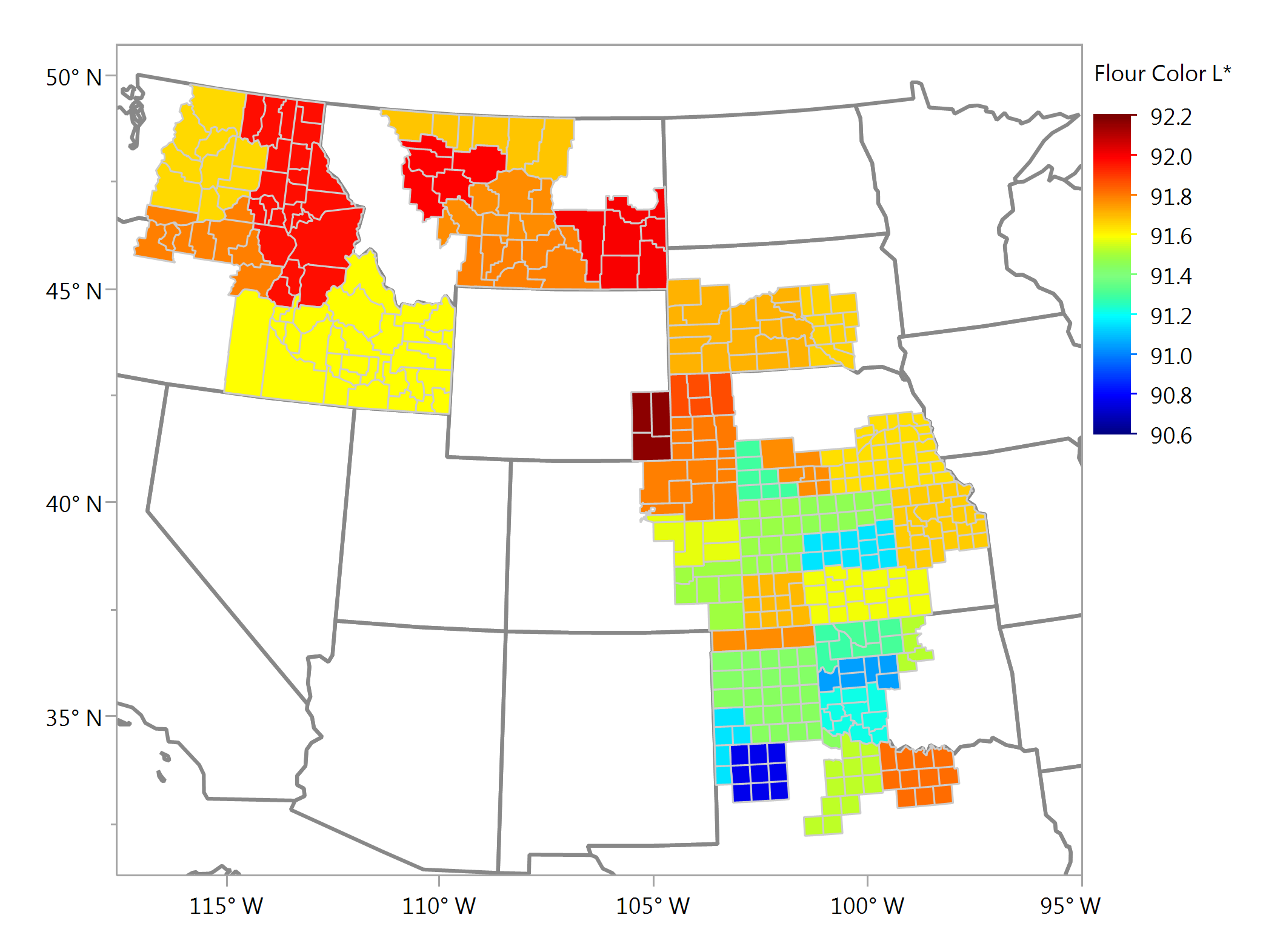 17
Flour Color – aComposite Samples
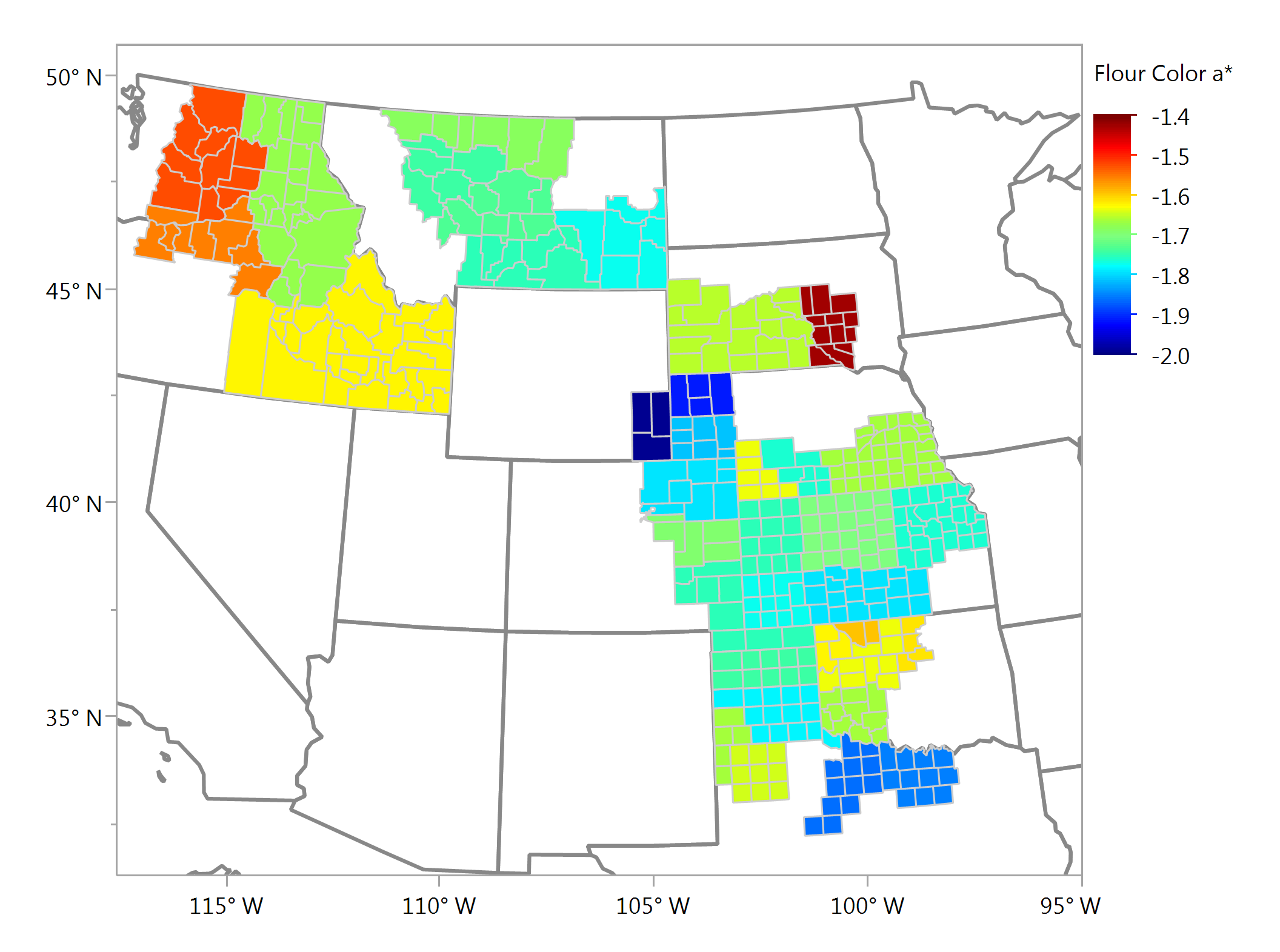 18
Flour Color – bComposite Samples
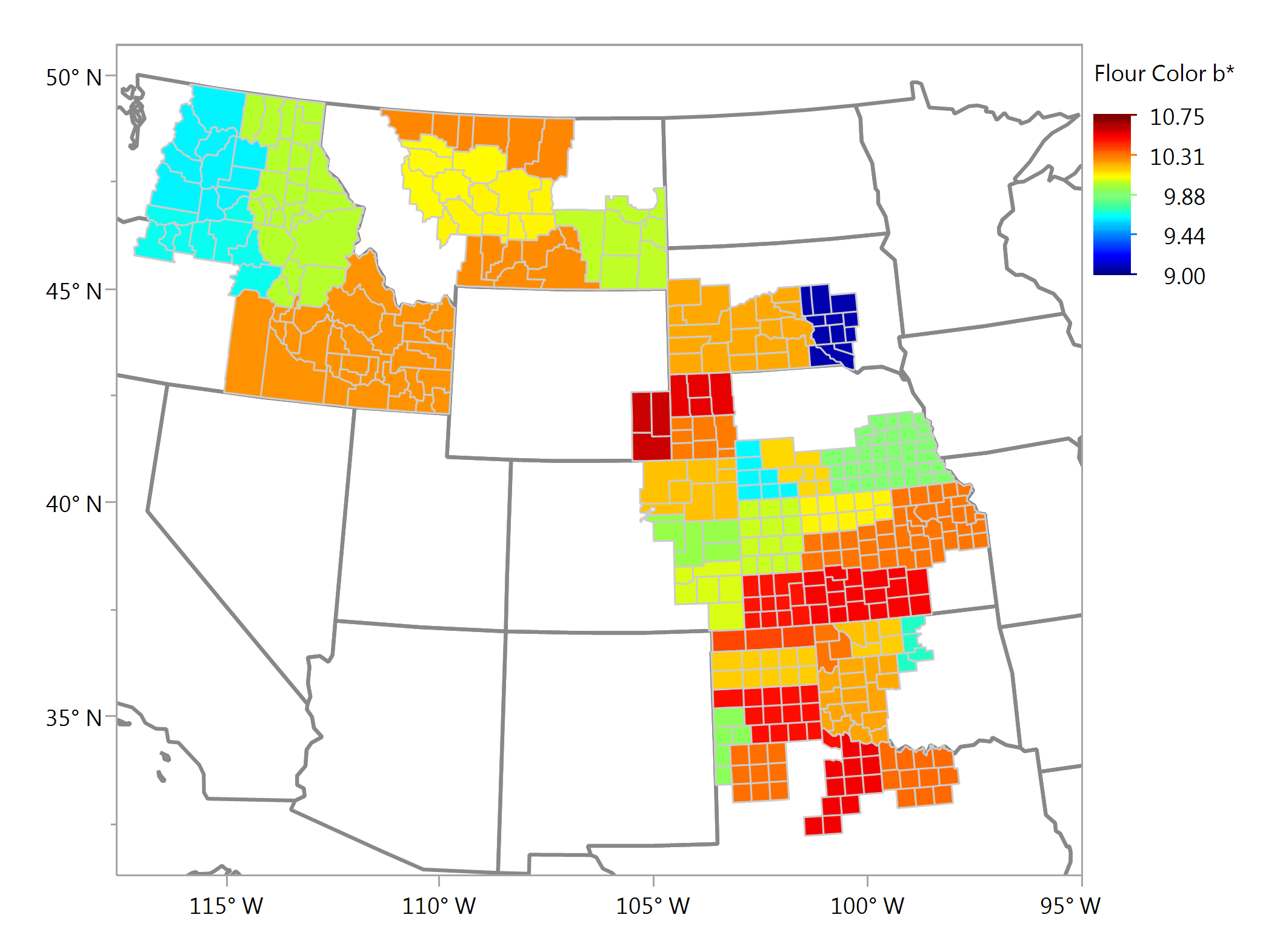 19
Farinograph Absorption (As Is), %Composite Samples
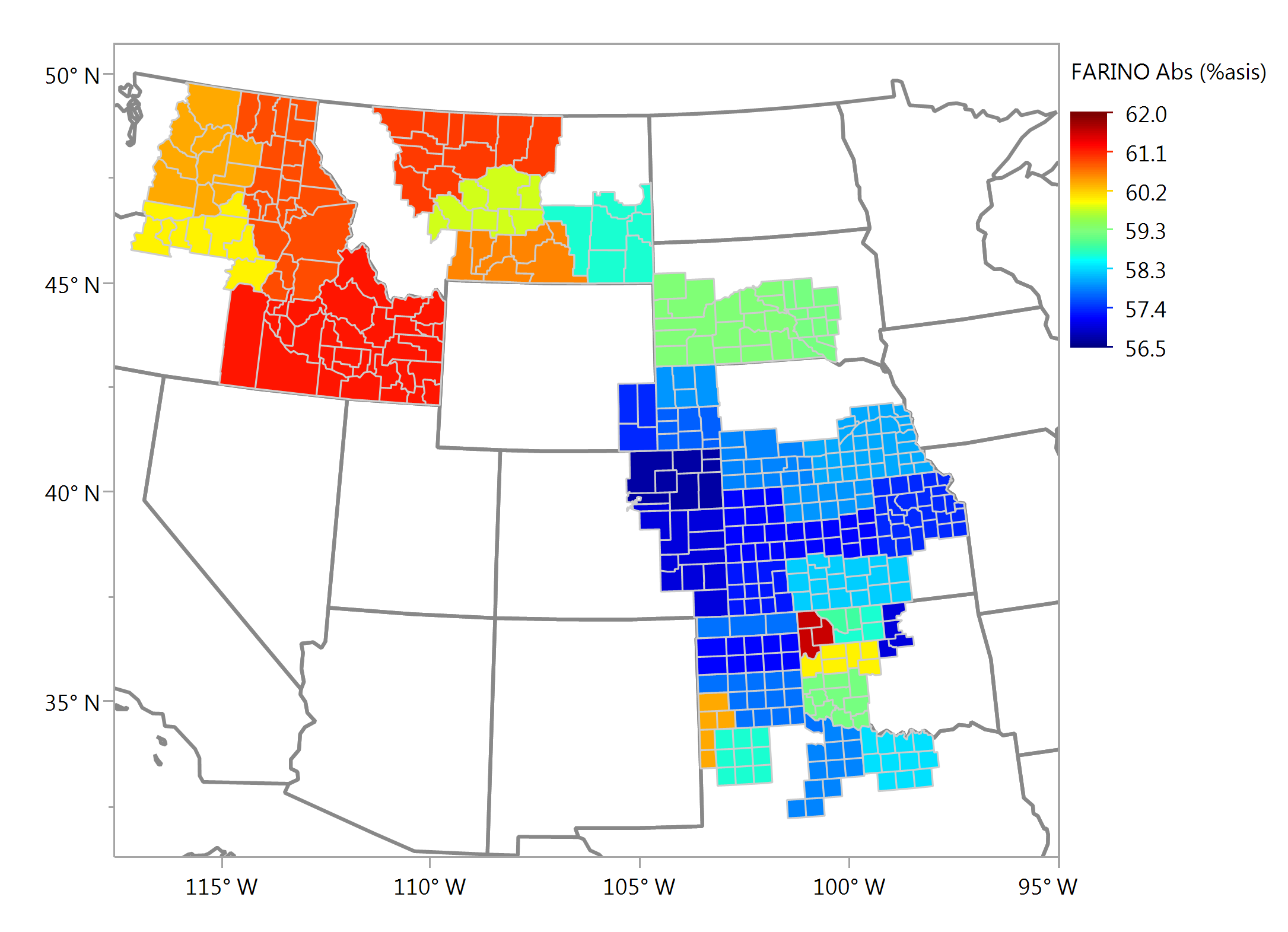 20
Farinograph Absorption (14% mb), %Composite Samples
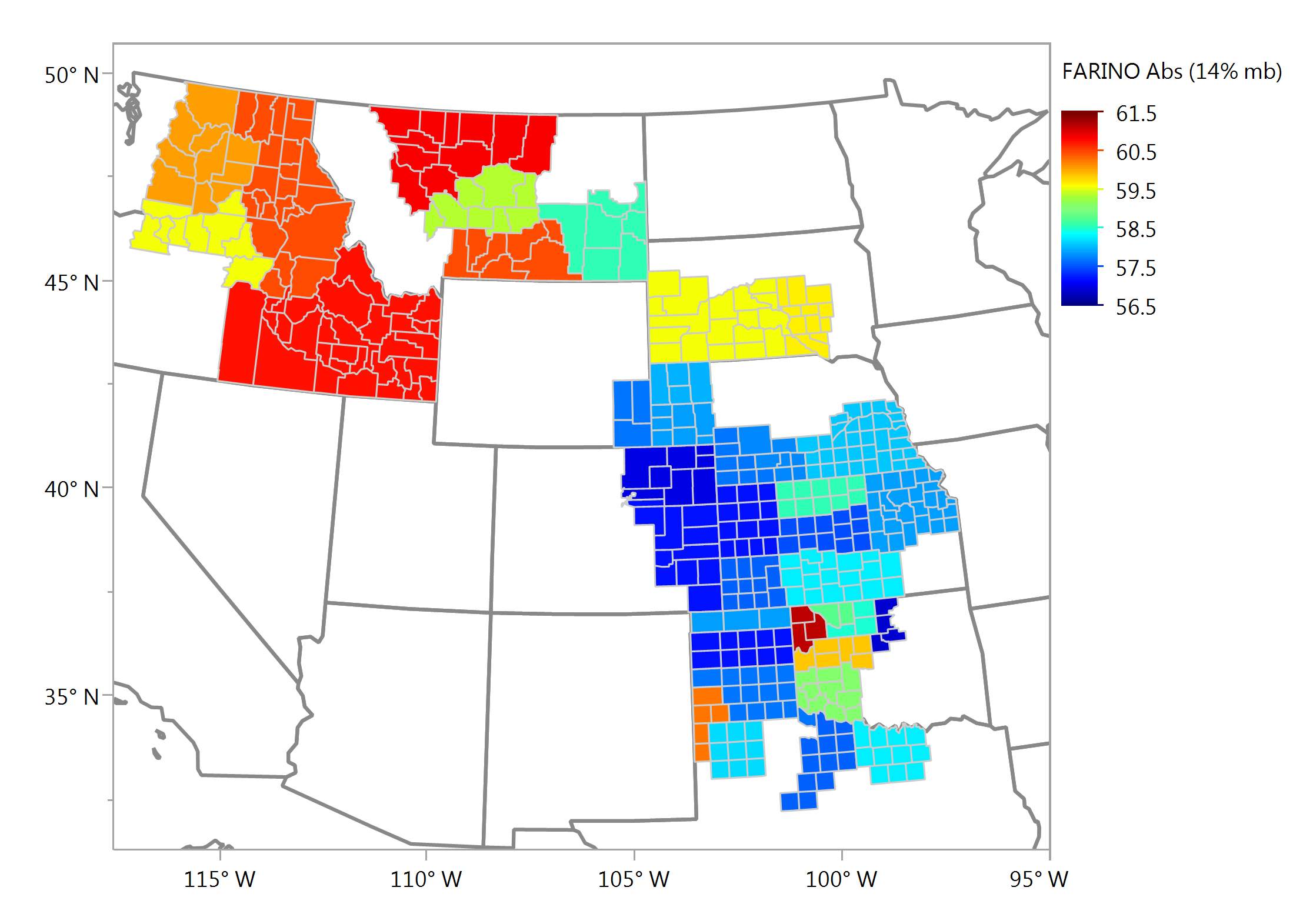 21
Farinograph Development, minComposite Samples
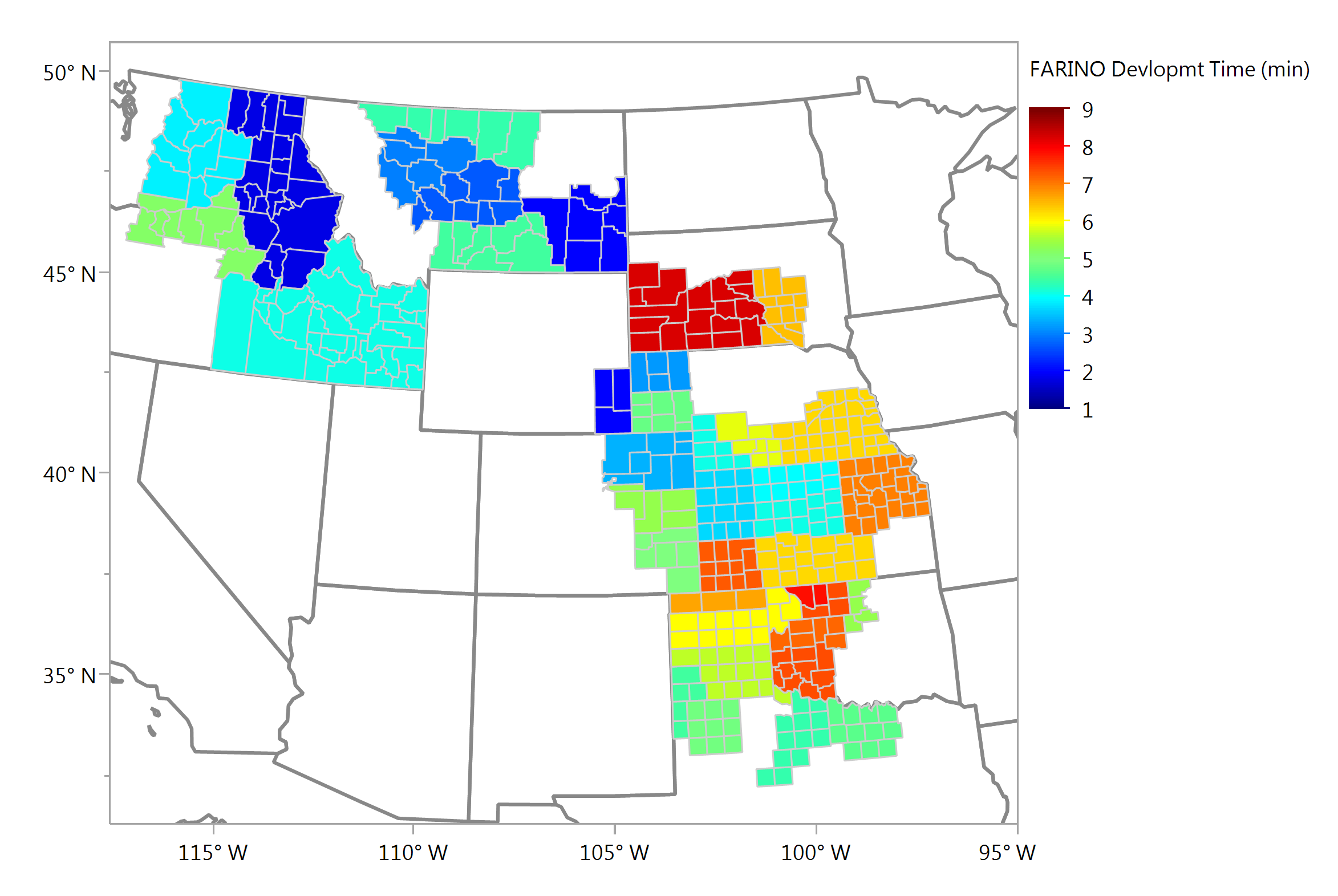 22
Farinograph Stability, minComposite Samples
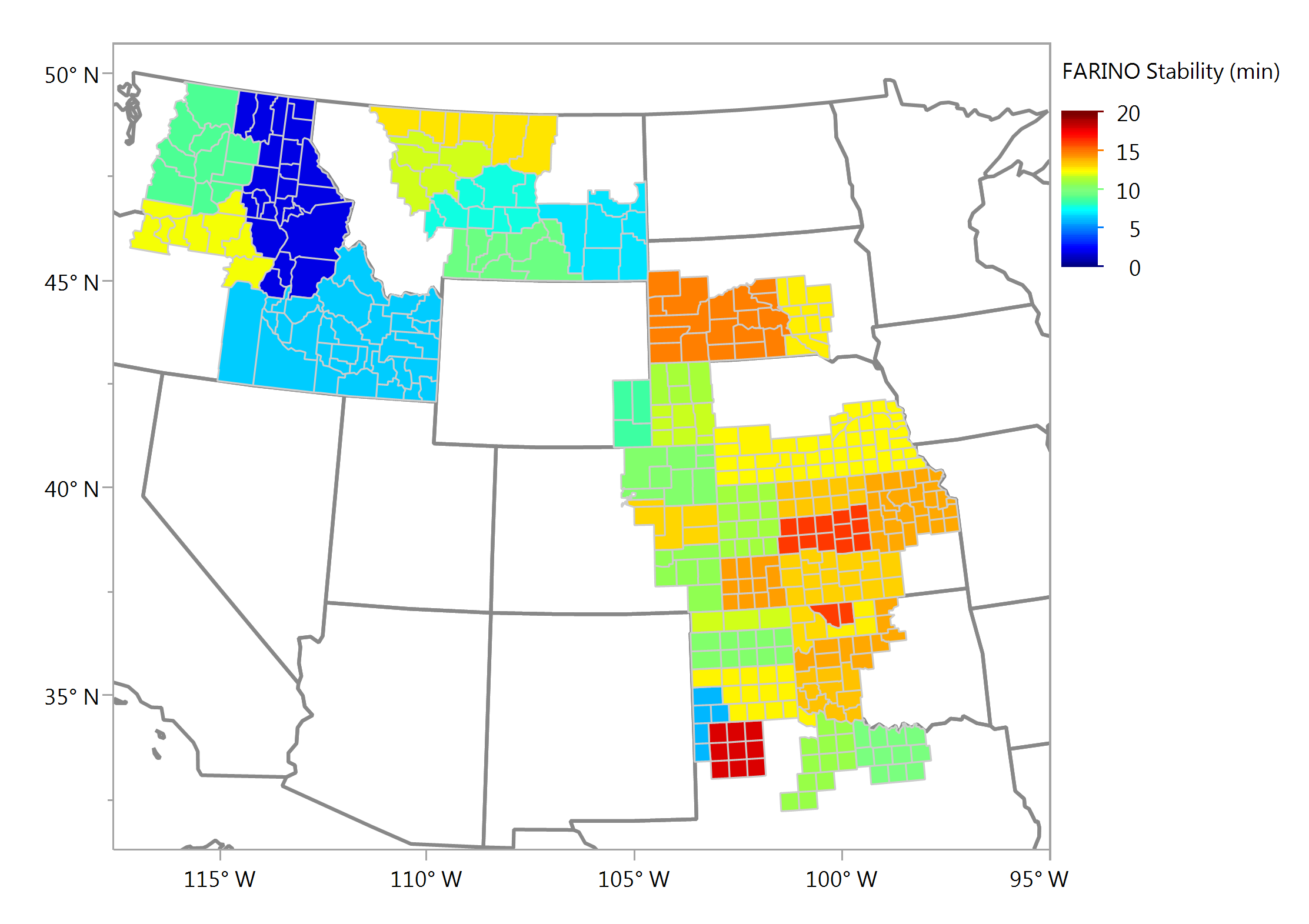 23
Farinograph MTI, BUComposite Samples
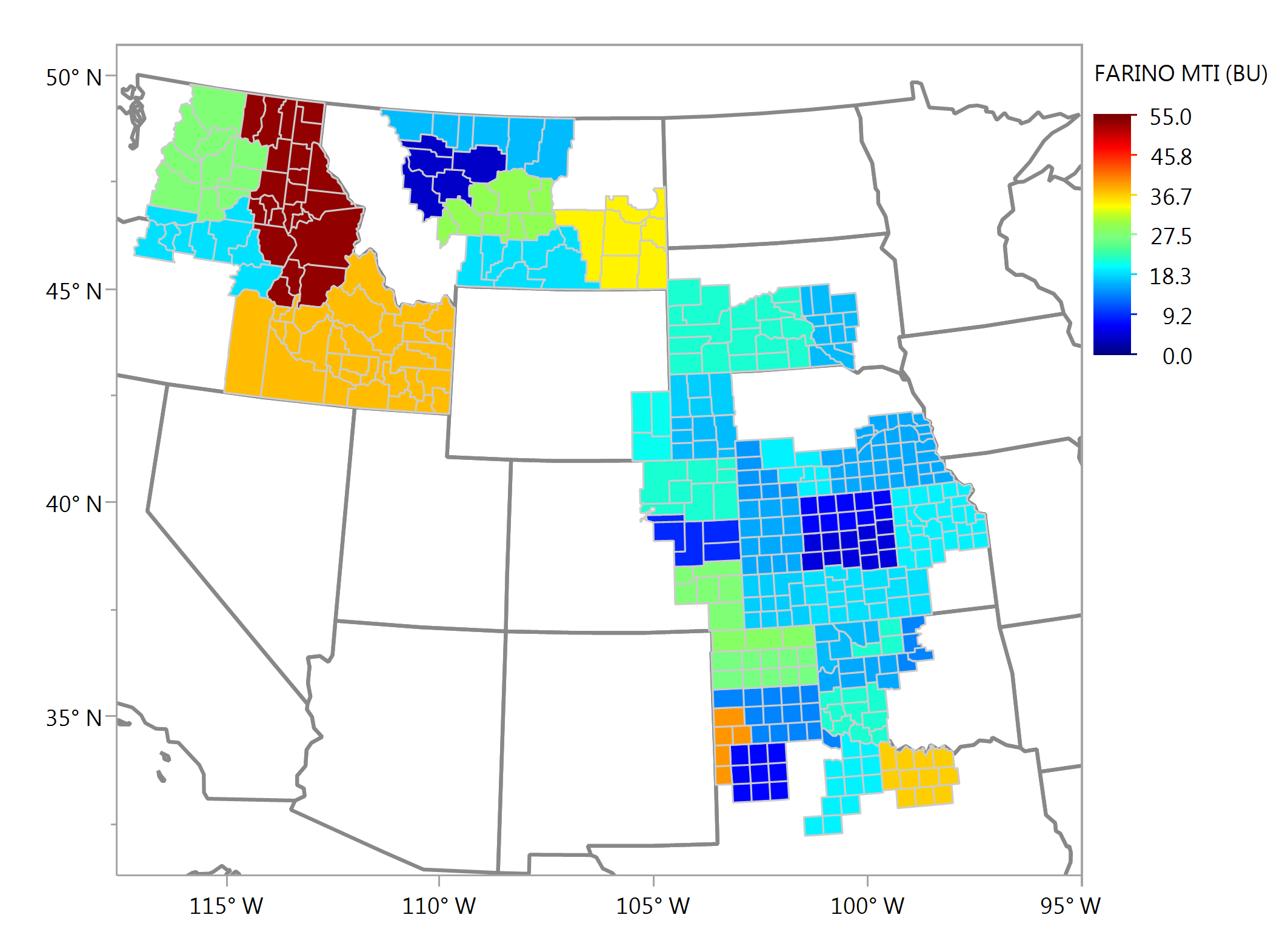 24
Alveograph P, mmComposite Samples
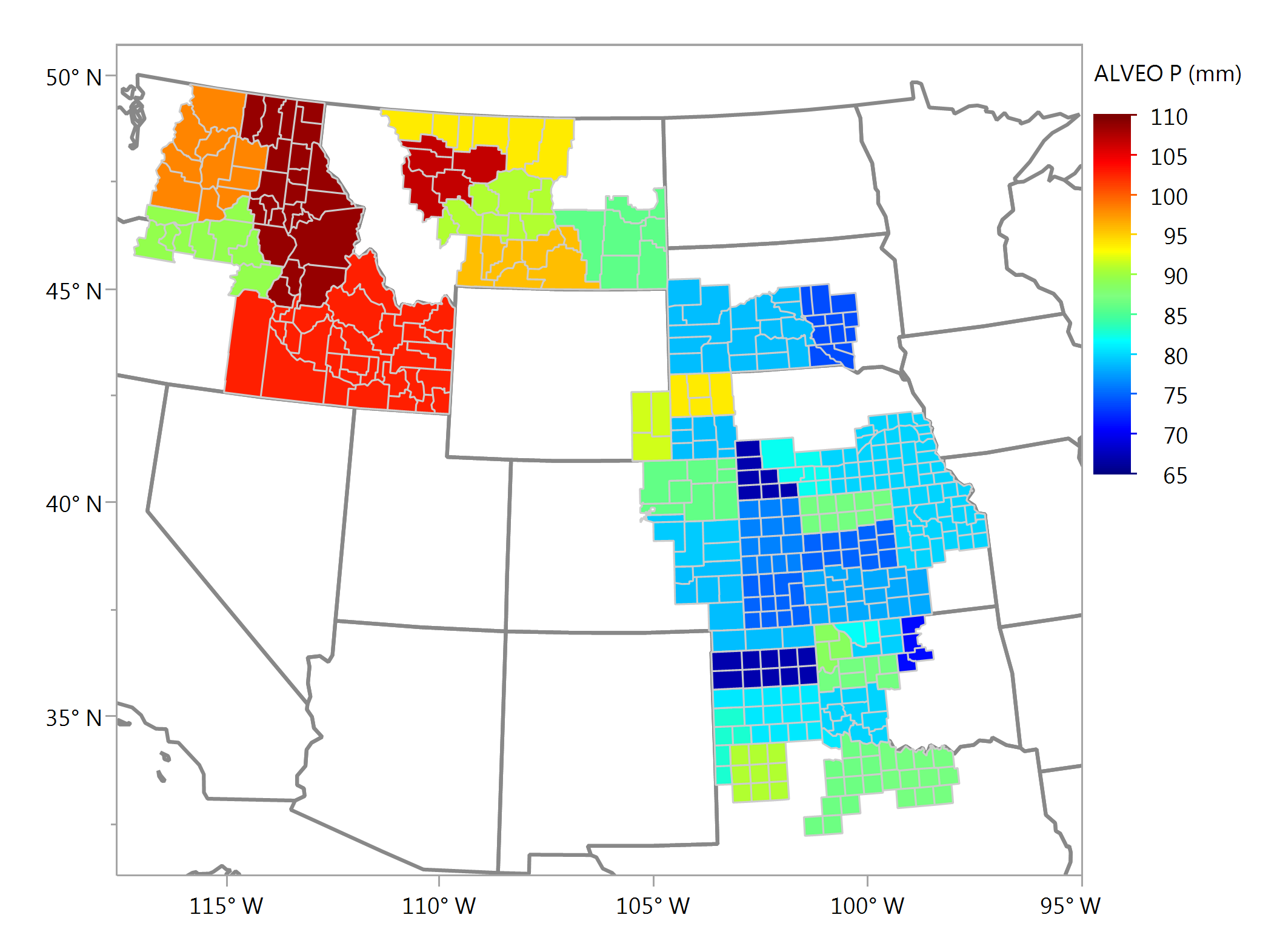 25
Alveograph L, mmComposite Samples
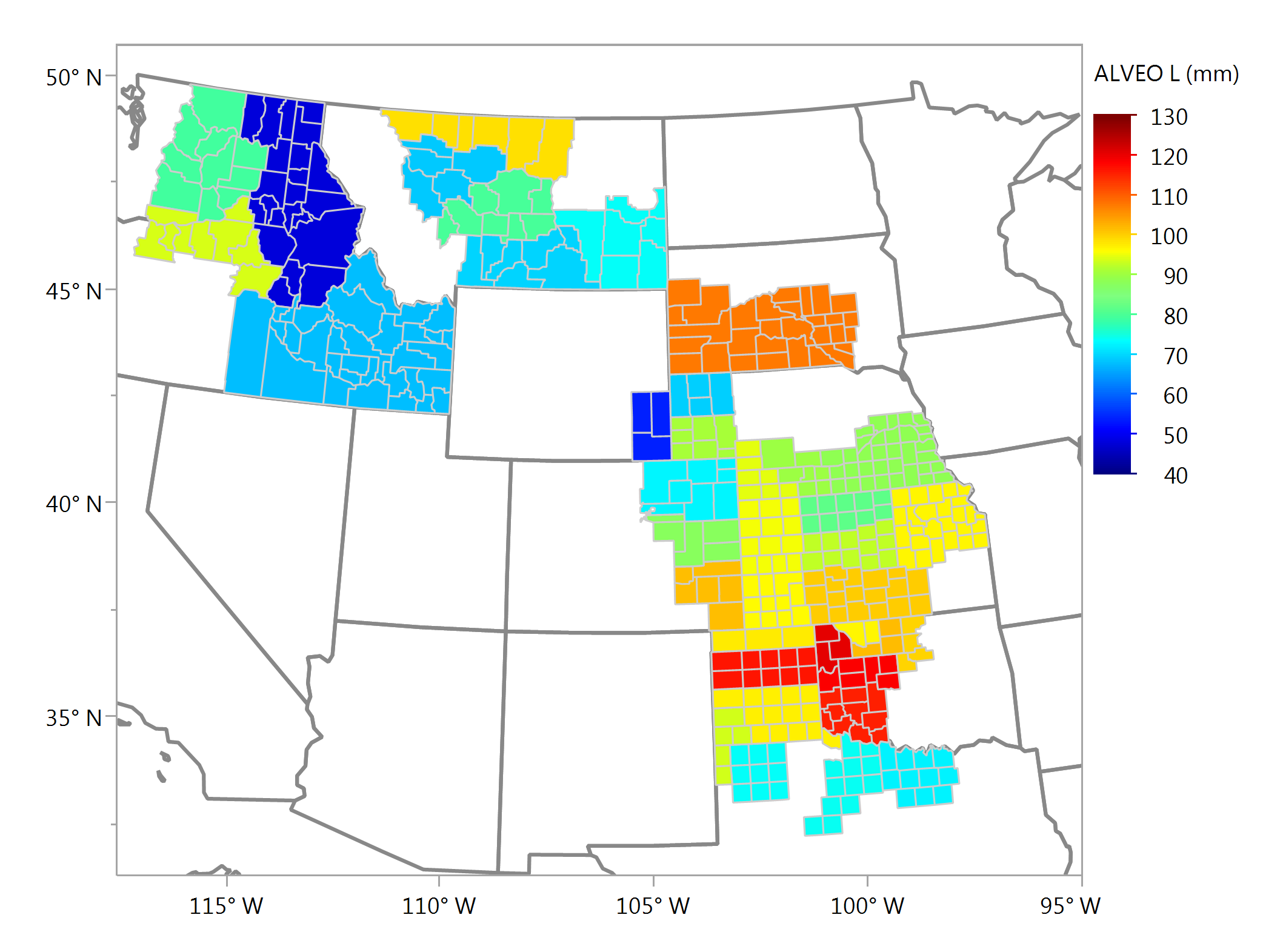 26
Alveograph W, 10-4 jComposite Samples
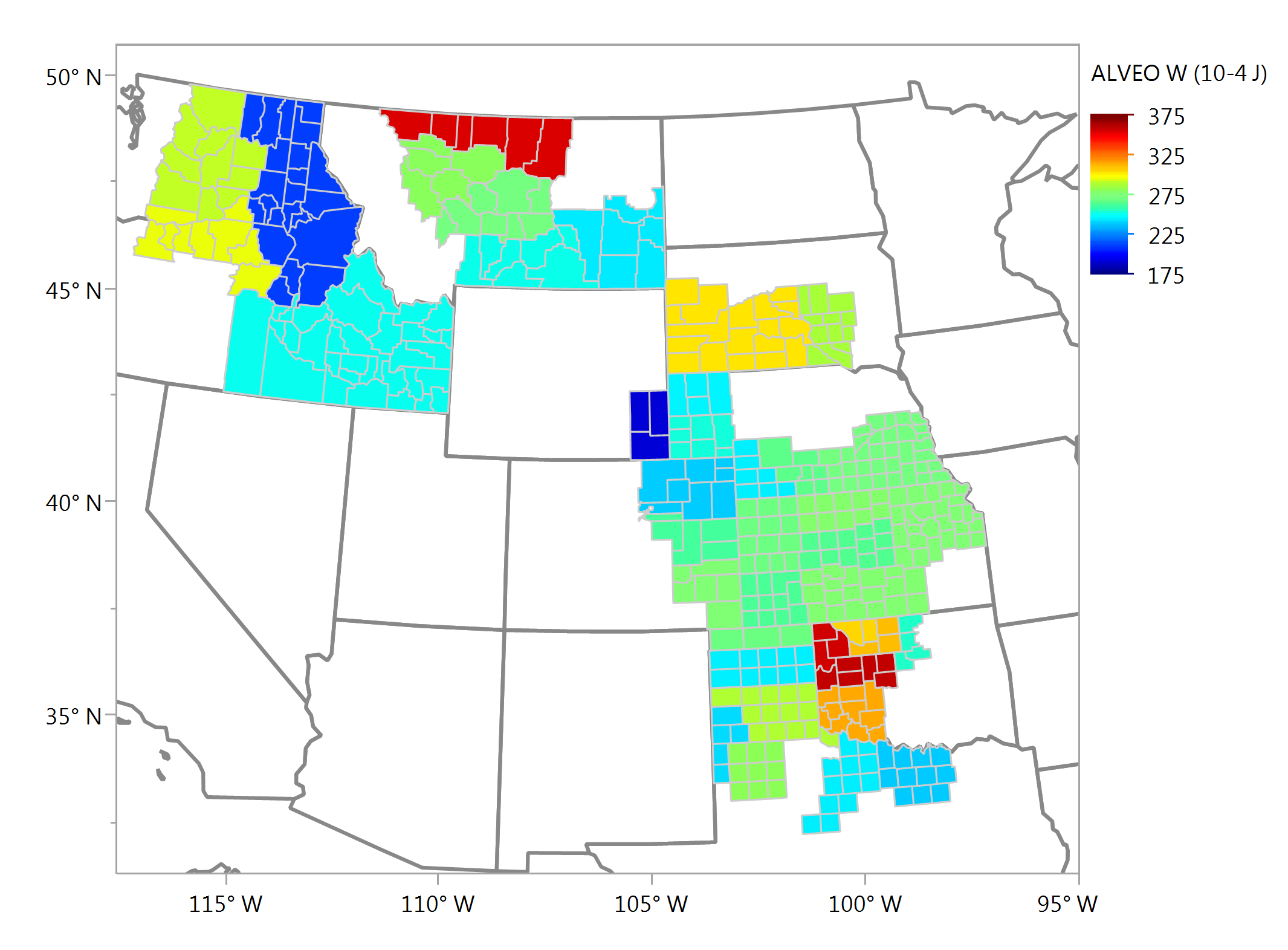 27
Alveograph P/L RatioComposite Samples
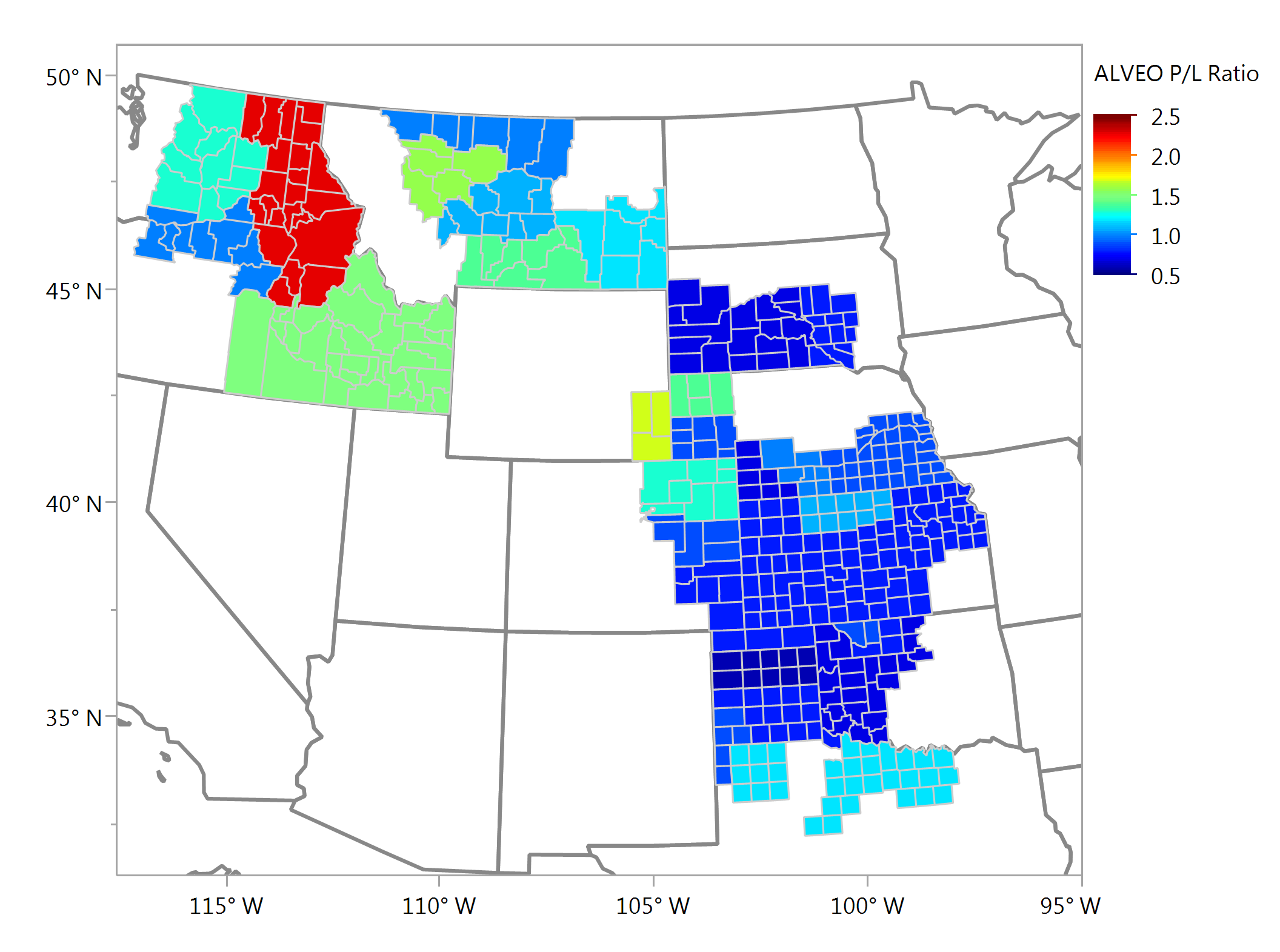 28
Bake Absorption (14%), %Composite Samples
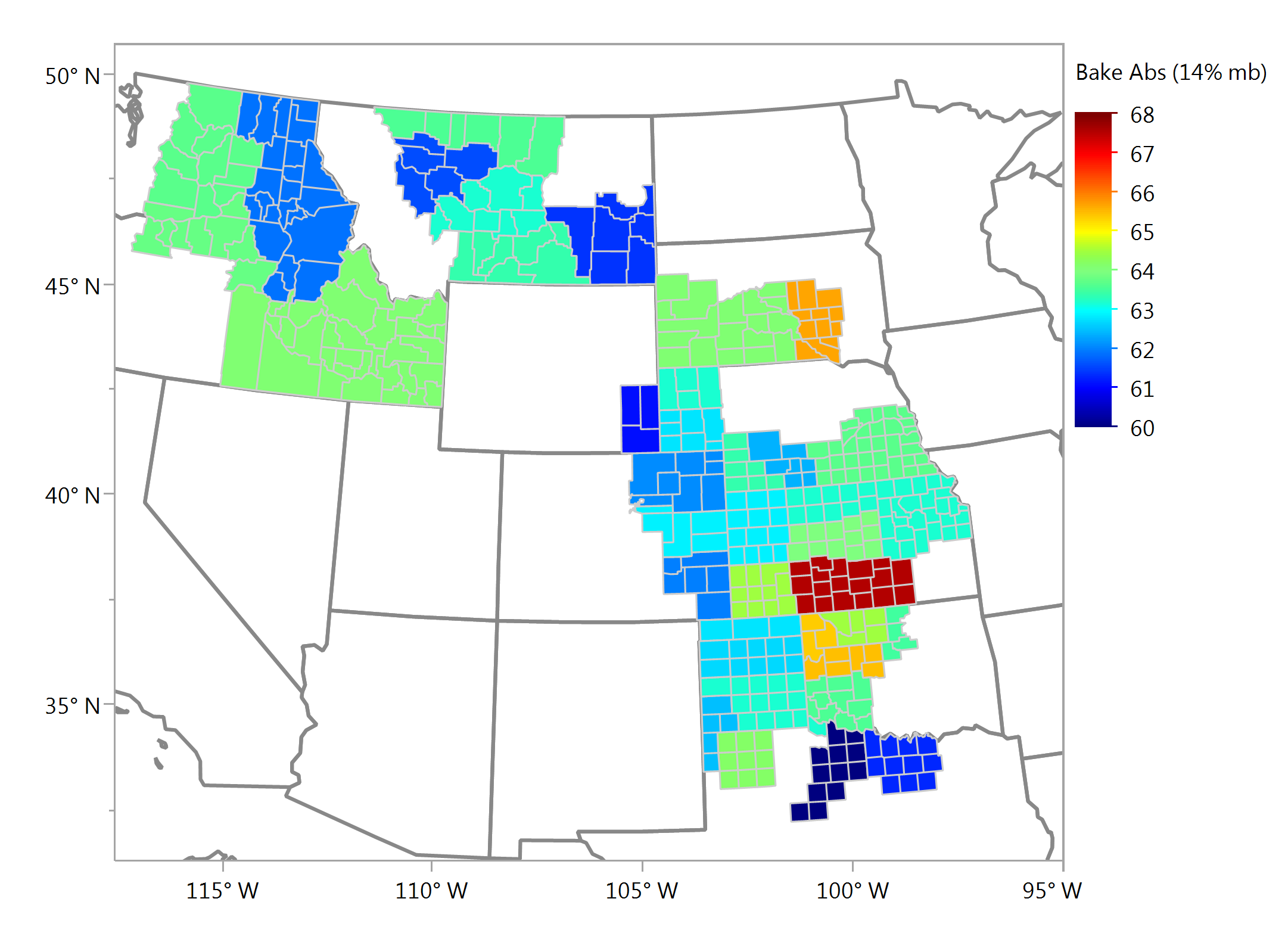 29
Loaf Volume, ccComposite Samples
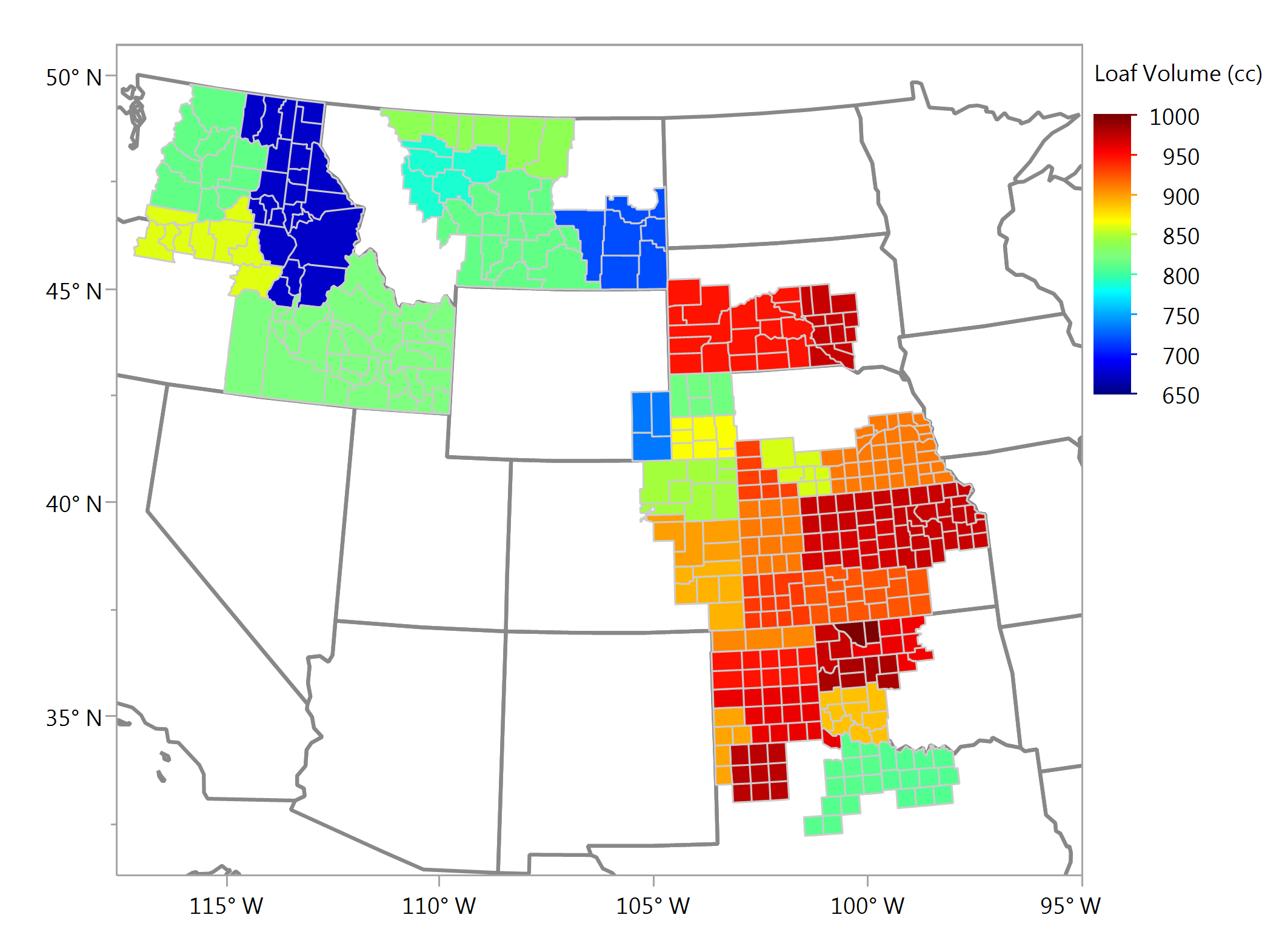 30